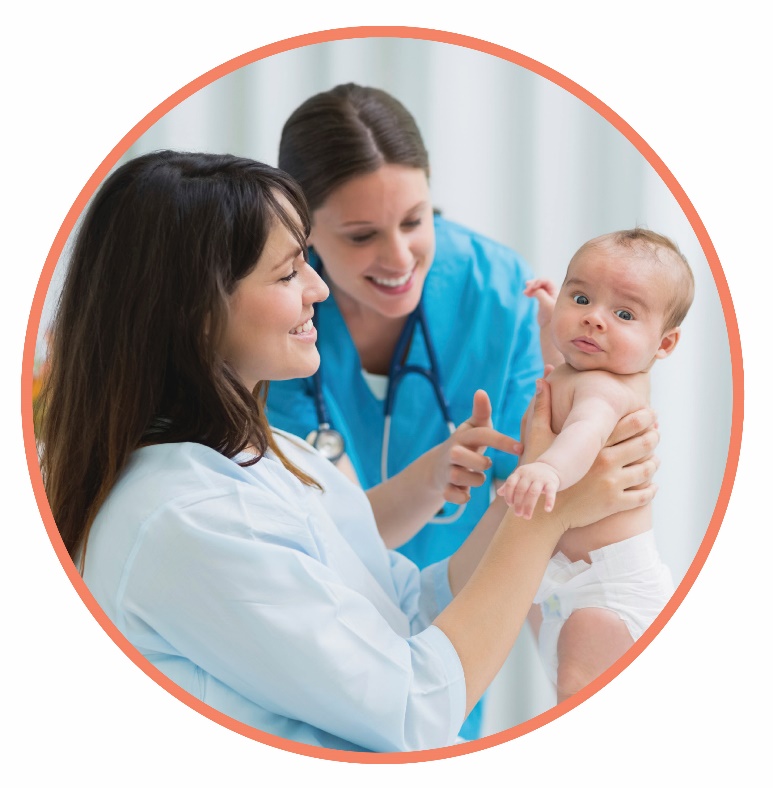 Maternal Hypertension Initiative Teams CallImplementing Debriefs
December 19, 2016
12:30 – 1:30 pm
Overview
4th Annual Conference Recap (5 mins.)
HTN Initiative: Collaborative Tools and Updates (20 mins.)
CMQCC Team Debrief Experience (20 mins.)
Jamie Vincent, MSN, RNC-OB, C-EFM, Perinatal CNS - John Muir Hospital 
Team Talks (10 mins.)
Marilyn Paolella BSN, RNC, E-EFM, Silver Cross Hospital
Patient and Family Advisors
Next Steps & Questions
Annual Conference
Annual Conference 2016
Conference held on November 3, 2016 at the Westin in Lombard, IL
396 participants (largest ever)!
54 physicians (most ever)
313 nurses including perinatal administrators and educators
Representatives from state legislature, Medicaid, Public Health (most ever)
5 sponsors (most ever)
Annual Conference 2016:Debrief
Debrief on event 
Feedback on what went well and what we can improve on?
Debrief on OB Breakout
Discussion of key takeaways
Moving forward with QI focused calls in 2017 for HTN 
Interest across many potential future initiatives:
Implementation of LARC at Delivery
Supporting Vaginal Birth / Reducing Primary Cesarean
Optimizing Management of Maternal Opioid Use (partnership with neonatal NAS initiative
HTN Initiative: Collaborative Tools and Updates  QI Support PlanCollaborative Data ReviewA QI Story: Doubling Debriefs
Collaborative Call Schedule:Focus on System Changes
Focused QI Support Starting in January 2017
ILPQC Central reviews data on key process measures by hospital, starting with time to treatment in January 2017
ILPQC identifies hospitals and provided targeted support
Treating 75-100% (28 teams as of 9/16) of women in under 60 minutes – Hospitals will be contacted with mentorship opportunities 
Treating 25-74% (12 teams as of 9/16) of women in under 60 minutes – Hospitals will be invited to focused QI support calls
Treating 0-24% (24 teams as of 9/16) of women in under 60 minutes – Hospitals will be contacted for individual QI support calls
Stay tuned for upcoming QI Support Calls in email newsletters
Focused QI Support Starting in January 2017
ILPQC Central working with perinatal network administrators and provides resources to support teams to achieve goals on reducing time to treatment by December 2017
Instructions for hospitals to provide reports to PNAs
Discussion questions for network meetings and encourage teams share data / progress / challenges / successes
Follow up with hospitals needing additional support
QI support calls link high performers with teams needing support
Severe HypertensionData Entry Status
Maternal HTN: Time to Treatment
Note: June 2016 data omitted as missed opportunities not reported consistently.
CMQCC Results
Baseline was Retrospective
[Speaker Notes: This graph only shows monthly totals, not quarterly!!!  This number(78.6%)  is only for the month of June!  The 2nd quarter total  % is 72.4%.
Last month:  30-60 min: 17.8%, Total was 66.7%]
REVISED - Key Driver Diagram: Maternal Hypertension Initiative
GOAL: To reduce preeclampsia maternal morbidity in Illinois hospitals
Key Drivers
Interventions
Develop standard order sets, protocols, and checklists for recognition and response to severe maternal hypertension and integrate into EHR
Ensure rapid access to IV and PO anti-hypertensive medications with guide for administration and dosage (e.g. standing orders, medication kits, rapid response team)
Educate OB, ED, and anesthesiology physicians, midwives, and nurses on recognition and response to severe maternal hypertension and apply in regular simulation drills
AIM: By December 2017, to reduce the rate of severe morbidities in women with preeclampsia, eclampsia, or preeclampsia superimposed on pre-existing hypertension by 20%
GET READY
IMPLEMENT STANDARD PROCESSES for optimal care of severe maternal hypertension in pregnancy
RECOGNIZE
IDENTIFY pregnant and postpartum women and ASSESS for severe maternal hypertension in pregnancy
Implement a system to identify pregnant and postpartum women in all hospital departments 
Execute protocol for measurement, assessment, and monitoring of blood pressure and urine protein for all pregnant and postpartum women
Implement protocol for patient-centered education of women and their families on signs and symptoms of severe hypertension
Execute protocols for appropriate medical management in 30 to 60 minutes
Provide patient-centered discharge education materials on severe maternal hypertension
Implement protocols to ensure patient follow-up within 10 days for all women with severe hypertension and 72 hours for all women on medications
RESPOND
TREAT in 30 to 60 minutes every pregnant or postpartum woman with new onset severe hypertension
Establish a system to perform regular debriefs after all new onset severe maternal hypertension cases
Establish a process in your hospital to perform multidisciplinary systems-level reviews on all severe maternal hypertension cases admitted to ICU
Incorporate severe maternal hypertension recognition and response protocols into ongoing education (e.g. orientations, annual competency assessments)
CHANGE SYSTEMS
FOSTER A CULTURE OF SAFETY and improvement for care of women with new onset severe hypertension
Maternal HTN: Debriefs
Maternal HTN: Debriefs
QI Methods Example: Linking data review to PDSA cycle
Review your team data in your next team meeting
How are you doing over time?
Consistent? Improving? 
How do you compare to other teams?
Have you tried any system changes to improve debriefs?
If yes, could they be improved?
If no, why not try now?
A QI Story: Doubling Debriefs
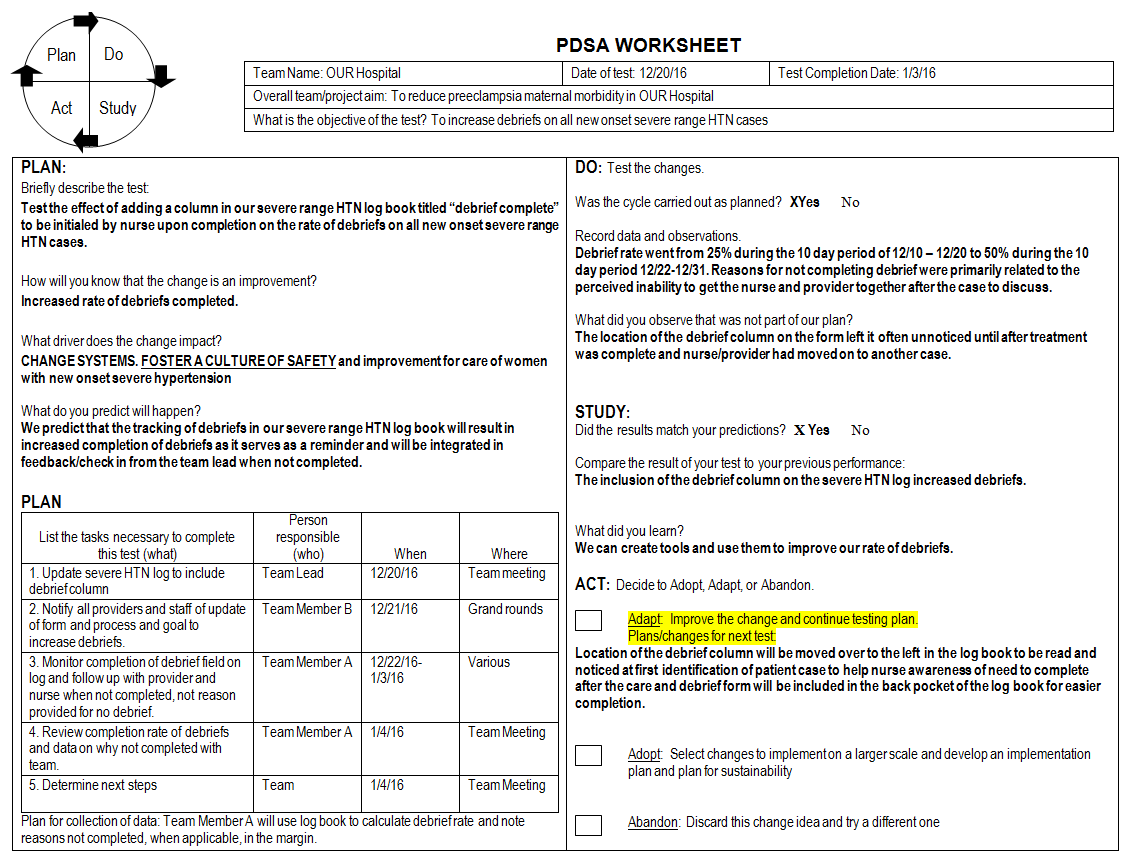 CMQCC Team Debrief ExperienceJamie Vincent, MSN, RNC-OB, C-EFM, Perinatal CNS - John Muir Hospital
Preeclampsia: Postpartum Case Review
Jamie Vincent, RNC, MSN
Perinatal Clinical Nurse Specialist
Case Review:
45 y.o., G5 P5, s/p repeat C/S  for breech presentation on 1/20/2016
Admitted to ED with c/o bleeding from incision
States BP fairly well controlled, but elevated lately
History of preeclampsia with two prior pregnancies
Case Review:
175/90 @ 0930
164/99 @ 1330
Case Review:
Preeclampsia Care Guidelines: ED
Preeclampsia Care Guidelines: ED
Preeclampsia Care Guidelines: ED
Preeclampsia Care Guidelines: ED
CMQCC Debrief Form:
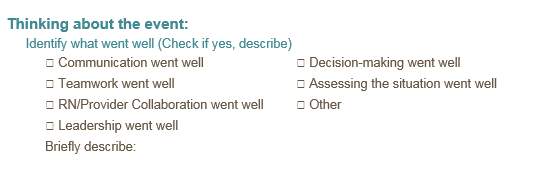 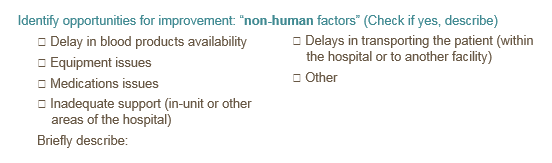 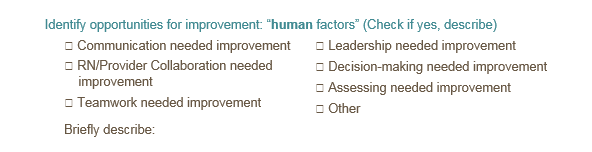 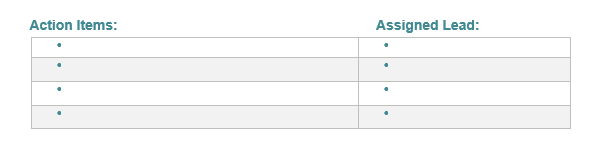 Questions?
Team Talks
Silver Cross Hospital
Marilyn Paolella BSN, RNC, E-EFM
Silver Cross Hospital
Cerner Hospital for Documentation
New Debrief Documentation
Debrief Documentation
Gestational Hypertension/Preeclampsia and Magnesium Sulfate Therapy Assessment
iView Labor band – Gestational Hypertension section:
New field for If Severe HTN PP Initiated, Debrief Done within Gestational Hypertension section:
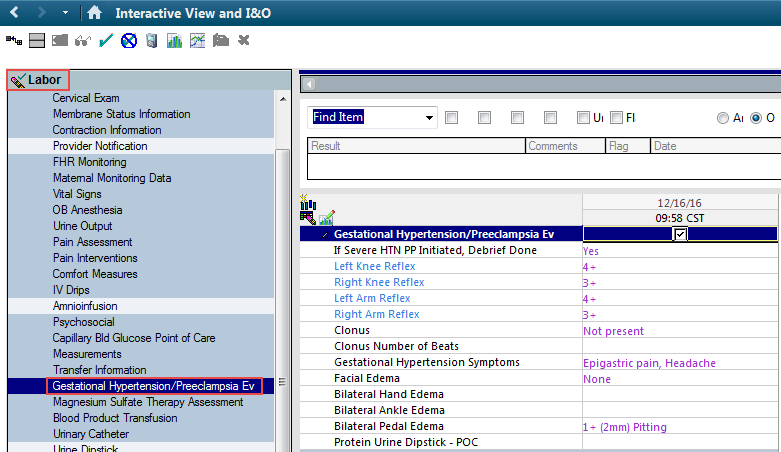 Other hypertension documentation
Also have Magnesium Sulfate band
Coming January 2017
New alert will fire in Cerner in order to make sure the patient is seen after discharge in the appropriate time frame,  if patient had severe hypertension powerplan.  (Fires with a pharmacy link) 
It should display to physicians and RNs upon opening the patient’s chart.
It should fire starting 18 hours after Date, Time of Birth.  If the mother had multiples, it should go off of Baby A.  
It should fire every 4 hours. 
It should STOP firing when the Discharge Patient order has been placed.  
It will remind the physician and nursing staff about the discharge visit criteria for patients with severe hypertension, and those discharged on meds.
Patient & Family Advisors
Patient/Family Advisors
ILPQC patient/family advisors
ILPQC having conversations with 4 potential moms to serve on advisory boards
Discussing specific roles of patient/family advisors at the state level
Hospital patient/family advisors
ILPQC developed tool to help staff/providers engage patient/family members in discussion about working in QI 
Draft for review and feedback in download box
Available on website and sent to all team members
One Pager on the value of patient/family engagement posted to front page of ILPQC website!
Team Talks – HTN Initiative
Teams assigned an OB Teams Call – look for email from Kate
January - 
Alexian Brothers Women’s and Children’s Hospital
Memorial Hospital East/Belleville
February
Northwest Community Hospital
Rush-Copley
March
Elmhurst Memorial
Unitypoint Health Trinity
Alexian Brothers Women’s and Children’s
April
SwedishAmerican
Palos Community Hospital
Generate discussion and learning through sharing
Good foundation for storyboard/poster presentations!
Present 5-10 mins. on current QI work based on monthly call topic: 
January – implementing standard order sets, protocols, and checklists
February – standardizing identification, BP measurement, assessment, and monitoring for pregnant/postpartum women
March – rapid access to IV and PO anti-hypertensive medications
April – implement system for standardized patient discharge education and follow-up
HTN Initiative Next Steps
Focus on QI strategies to reduce time to treatment across all hospitals
Identify a  patient/family advisor for their HTN Initiative Team and participate in monthly team meetings!
Data past and upcoming due dates:
Severe HTN Data Form
November data was due December 15th 
December data is due January 15th 
AIM Quarterly Measures
2016 Q3 (July - September) was due October 15th 
2016 Q4 (October – December) is due January 15th 
Quarterly Implementation Checklist
2016 Q3 (July - September) was due October 15th 
2016 Q4 (October – December) is due January 15th 
Next teams call will be January 23, 2017 from 12:30 – 1:20 pm
Email info@ilpqc.org with any questions!
Q&A
Ways to ask questions:
Raise your hand on Adobe Connect to ask your question by phone
Post a question in the Adobe Connect chat box
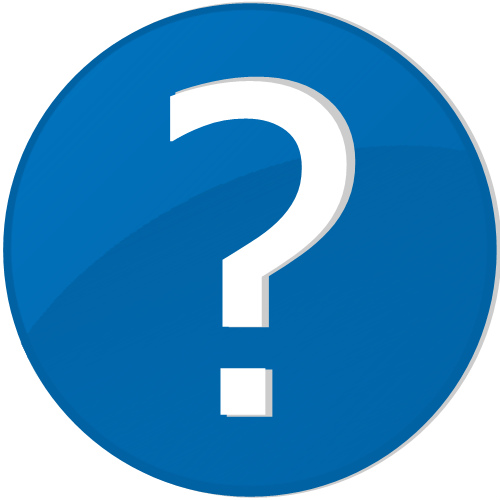 Contact
Email  info@ilpqc.org
Visit us at www.ilpqc.org
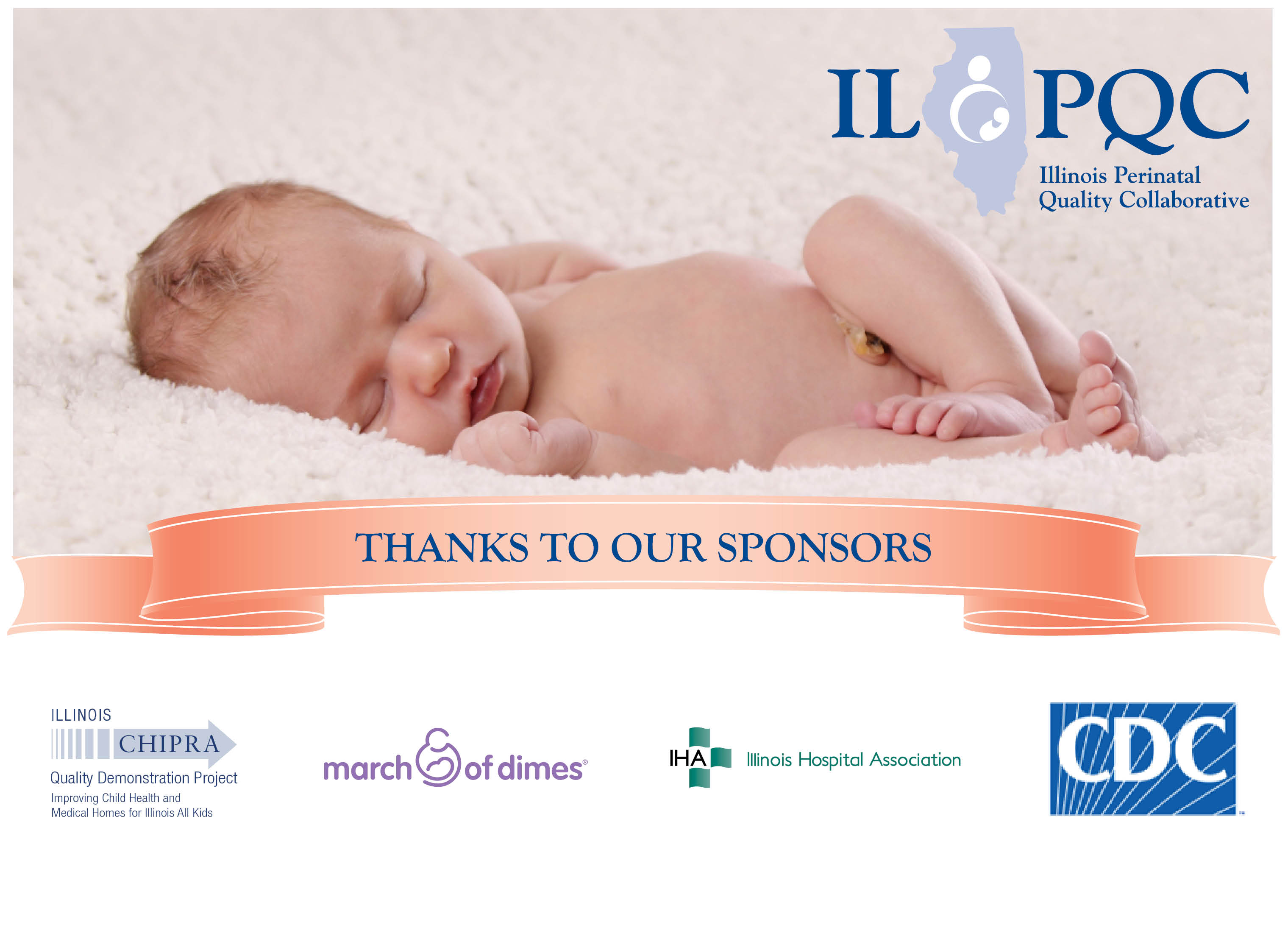 IDPH